ОСНОВНОЕСВОЙСТВОДРОБИ
Рутковская О.М.
Основные элементыобыкновенной дроби
Числитель
Дробная черта
Знаменатель
Сравнение обыкновенных дробей
Половина
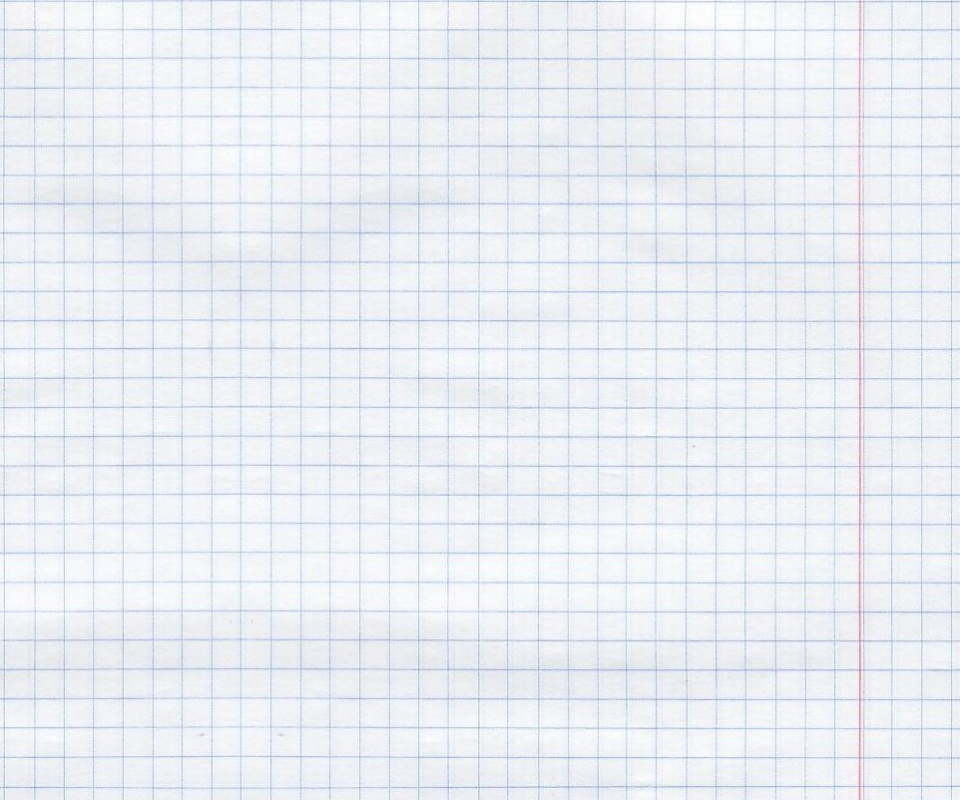 А
0
1
В
1
0
С
1
0
Основное свойство дроби
Если и числитель,и знаменатель дроби умножить или разделитьна одно и то же число(кроме 0),величина дробине изменится.
5
1
=
=
3
15
Сокращение дроби
Дробь, равную данной, можно получить,если числитель и знаменатель дроби одновременно разделить на одно и то же число, не равное 0.Такое преобразование дроби называют сокращением дроби.
Сократите дроби: